Trong các trường hợp sau, trường hợp nào dùng để viết đơn, trường hợp nào dùng để viết bản tường trình.
A.Em bị ốm , em muốn nghỉ buổi học hôm nay.
B.Em muốn được tham gia Câu lạc bộ Tiếng Anh của nhà trường.
C. Em bị mất chiếc xe đạp.
D.Em chứng kiến sự việc hai bạn trong lớp xích mích nhau.
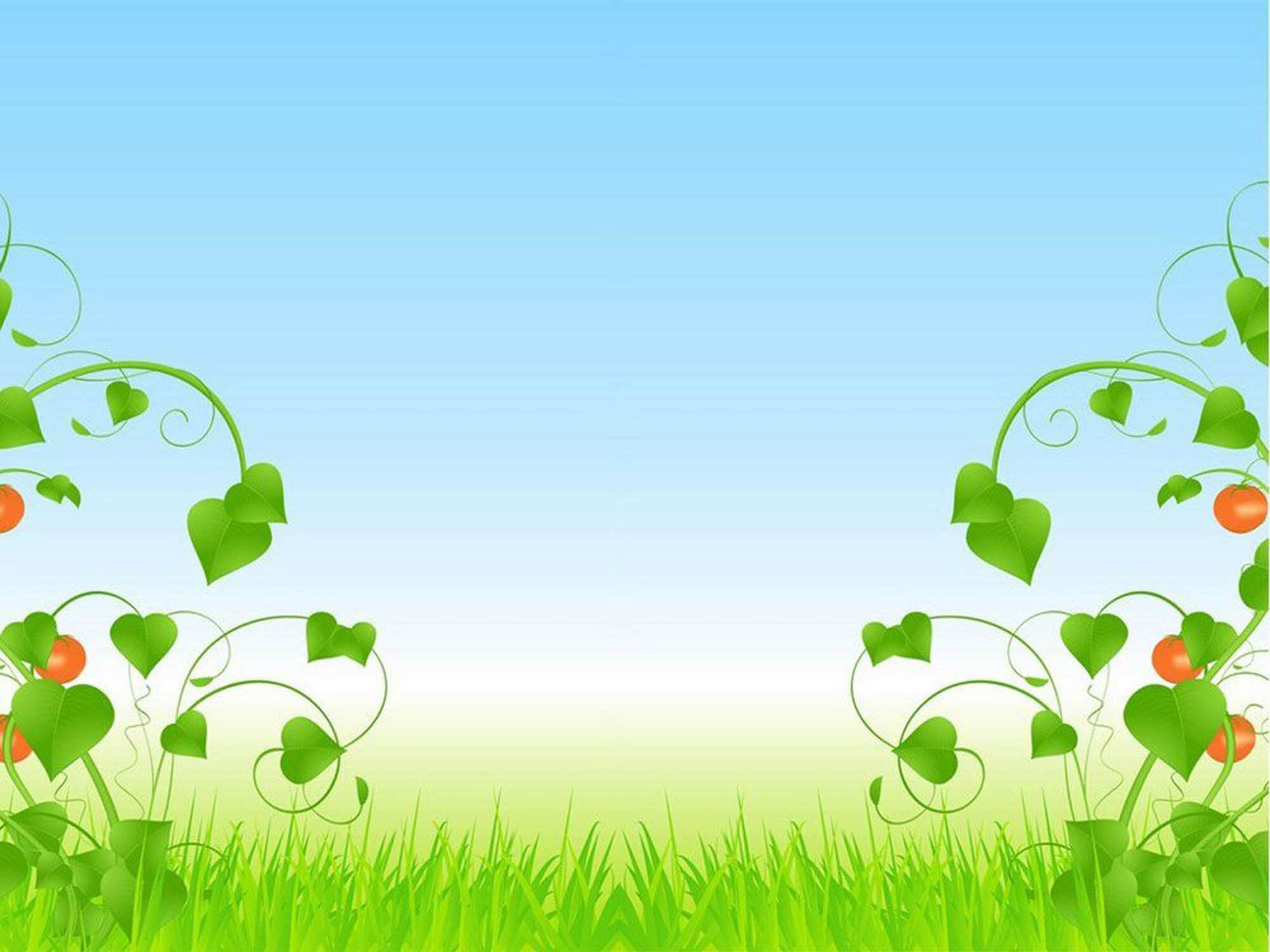 Tiết 69,70: VIẾT
VIẾT VĂN BẢN TƯỜNG TRÌNH
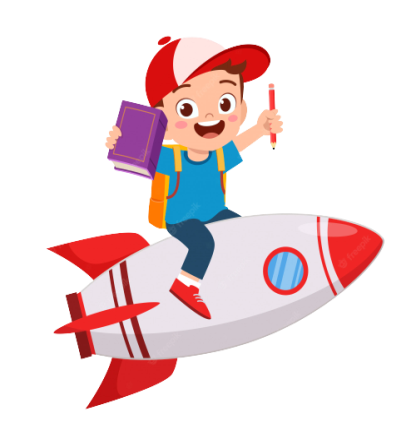 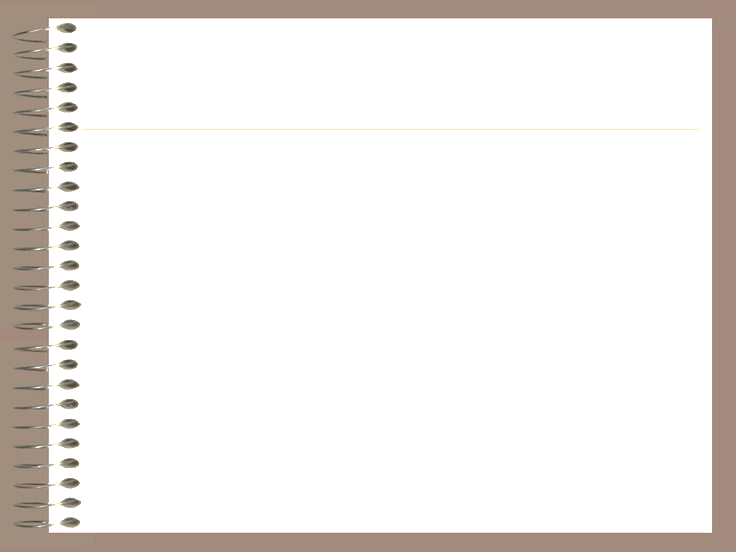 CỘNG HÒA XÃ HỘI CHỦ NGHĨA VIỆT NAM
Độc lập – Tự do – Hạnh phúc
                                                                                         Hà Nội, ngày 22 tháng 9 năm 2020
BẢN TƯỜNG TRÌNH
	                            Về việc vi phạm nội quy nơi tham quan
	Kính gửi: cô Lâm Thanh H, giáo viên chủ nhiệm lớp 7C
	Em là Trương Khánh Ng, học sinh lớp 7C, trường THCS Nguyễn Du, xin phép tường trình với cô một việc như sau:
	Sáng 22 tháng 9 năm 2020, lớp tổ chức tham quan Bảo tàng Dân tộc học. Em đã tham gia buổi tham quan cùng với lớp. Quy định của bảo tàng là không được sờ vào hiện vật. Nhưng do em muốn có một bức ảnh chụp bên bộ quần áo dân tộc Dao nên đã bước qua dây chắn vào khu vực cấm và sờ tay vào hiện vật, làm hỏng một chi tiết trên trang phục. nhân viên bảo vệ đã phát hiện và lập biên bản. Điều này đã gây ảnh hưởng đến buổi tham quan của lớp.
	Em xin cam đoan điều vừa tường trình là đúng sự thật. Em mong được các cô bác ở bảo tàng, nhà trường, cô giáo và các bạn tha lỗi. Em xin hứa không bao giờ tái phạm và sẽ luôn chấp hành nghiêm mọi nội quy, quy định nơi công cộng.
                                                                              Người viết tường trình (kí tên)
                                                                                       Trương Khánh Ng
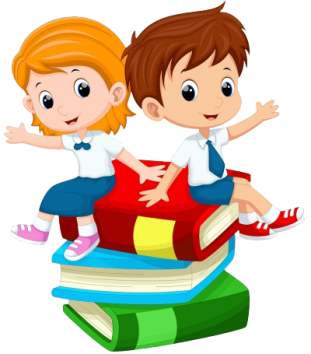 PHIẾU HỌC TẬP SỐ 1
(Tìm hiểu thể thức của văn bản tường trình)
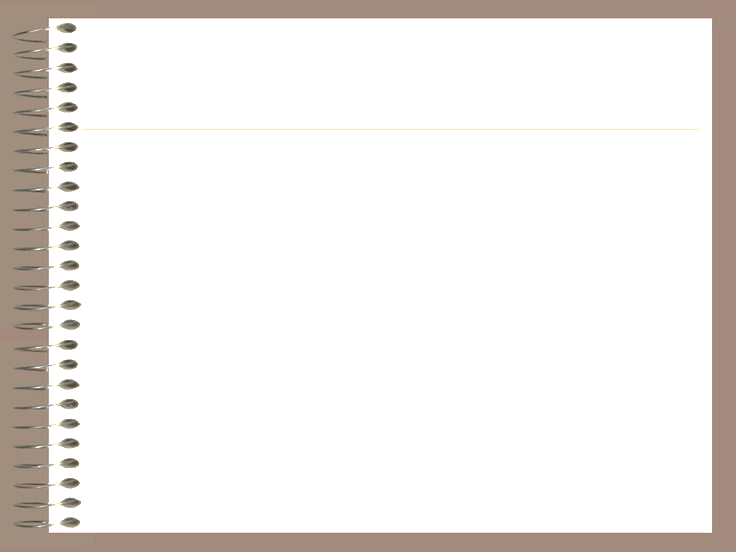 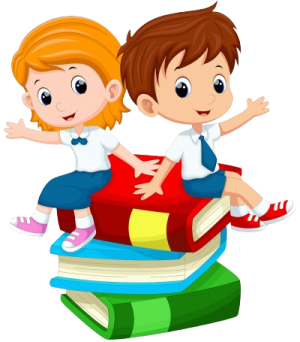 I. Tìm hiểu thể thức của văn bản tường trình
- Phía trên cùng: ghi quốc hiệu và tiêu ngữ (chính giữa dòng).
- Tiếp đó, ghi địa điểm và thời gian viết tường trình (góc bên phải).
- Tên văn bản tường trình ghi chính giũa. Dòng trên ghi ba chữ BẢN TƯỜNG TRÌNH (chữ in hoa), dòng dưới ghi: về việc…
- Dưới tên văn bản, ghi tên người hoặc cơ quan nhận bản tường trình sau cụm từ Kính gửi.
- Nêu thông tin về người viết tường trình (họ và tên: chức danh: chức vụ: đơn vị học tập, công tác;...), có thể bắt đầu bằng cụm từ Tôi tên là…, hoặc Tôi là…
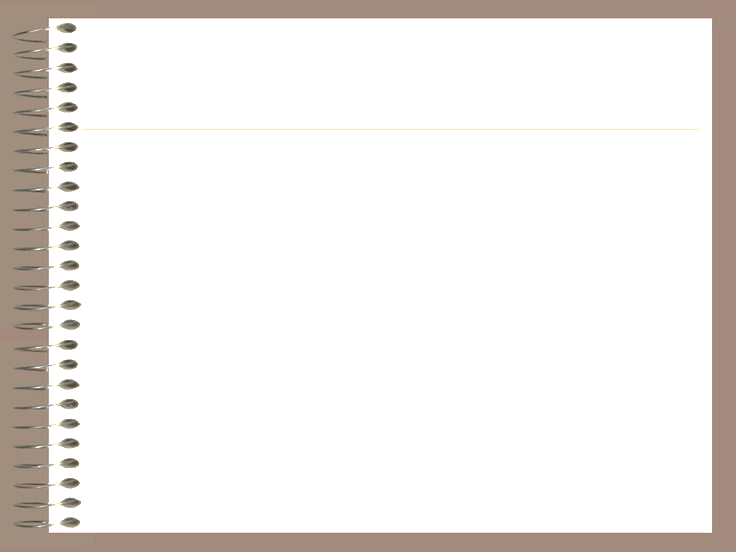 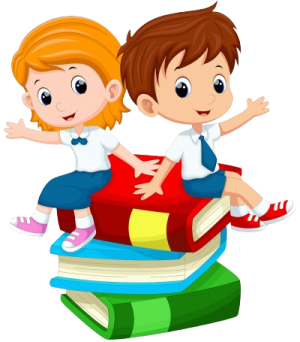 I. Tìm hiểu thể thức của văn bản tường trình
- Ghi nội dung chính: thuật lại vụ việc với đầy đủ thông tin về thời gian, địa điểm, những người có liên quan, nguyên nhân, diễn biến, hậu quả, người chịu trách nhiệm.
- Ghi lời cam đoan về sự khách quan, trung thực của nội dung tường trình cùng lời hứa hoặc đề nghị đối với người (cơ quan) xử lí vụ việc.
- Sau cùng, người viết tường trình kí và ghi đầy đủ họ, tên.
*Lưu ý:  Nếu bản tường trình được viết tay, chú ý chừa lề hợp lí: không viết sát mép giấy bên trái, bên phải; không để phần trên trang giấy có khoảng trống quá rộng. Nếu bản tường trình được đánh máy, cần dùng khổ giấy A4; phông chữ tiếng Việt Times New Roman: cỡ chữ thường là 13 - 14; lề trang cách mép trên và mép dưới 20 - 25 mm. cách mép trải 30 - 35 mm, cách mép phải 15-20 mm.
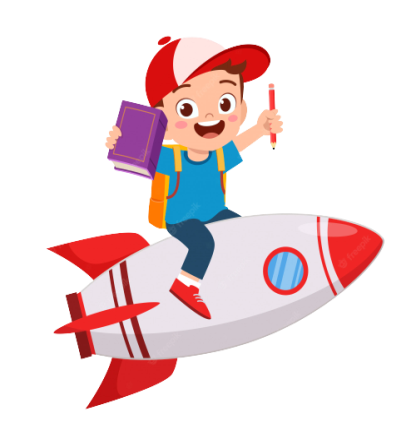 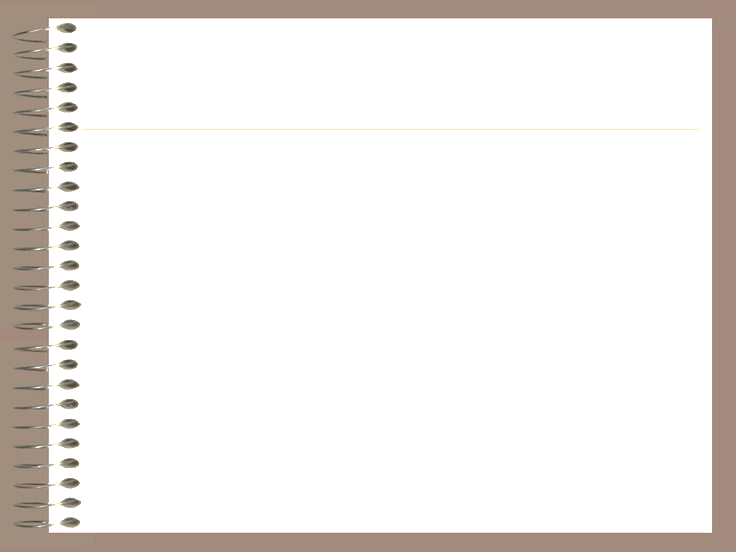 CỘNG HÒA XÃ HỘI CHỦ NGHĨA VIỆT NAM
Độc lập – Tự do – Hạnh phúc
                                                                                         Hà Nội, ngày 22 tháng 9 năm 2020
BẢN TƯỜNG TRÌNH
	                            Về việc vi phạm nội quy nơi tham quan
	Kính gửi: cô Lâm Thanh H, giáo viên chủ nhiệm lớp 7C
	Em là Trương Khánh Ng, học sinh lớp 7C, trường THCS Nguyễn Du, xin phép tường trình với cô một việc như sau:
	Sáng 22 tháng 9 năm 2020, lớp tổ chức tham quan Bảo tang Dân tộc học. Em đã tham gia buổi tham quan cùng với lớp. Quy định của bảo tàng là không được sờ vào hiện vật. Nhưng do em muốn có một bức ảnh chụp bên bộ quần áo dân tộc Dao nên đã bước qua dây chắn vào khu vực cấm và sờ tay vào hiện vật, làm hỏng một chi tiết trên trang phục. Nhân viên bảo vệ đã phát hiện và lập biên bản. Điều này đã gây ảnh hưởng đến buổi tham quan của lớp.
	Em xin cam đoan điều vừa tường trình là đúng sự thật. Em mong được các cô bác ở bảo tang, nhà trường, cô giáo và các bạn tha lỗi. Em xin hứa không bao giờ tái phạm và sẽ luôn chấp hành nghiêm mọi nội quy, quy định nơi công cộng.
                                                                              Người viết tường trình (kí tên)
                                                                                       Trương Khánh Ng
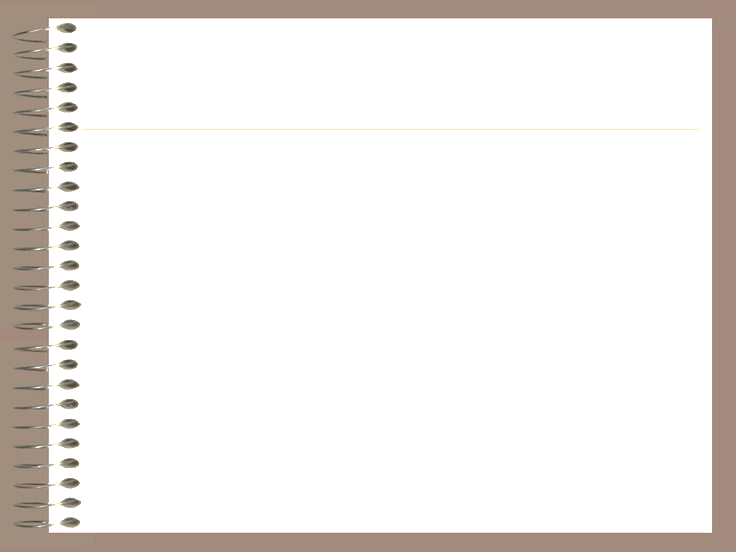 II. Phân tích bản tường trình tham khảo
A. Phần mở đầu:
- Quốc hiệu và tiêu ngữ.
- Địa điểm và thời gian viết bản tường trình.
- Tên văn bản tường trình.
- Người hoặc cơ quan nhận bản tường trình.
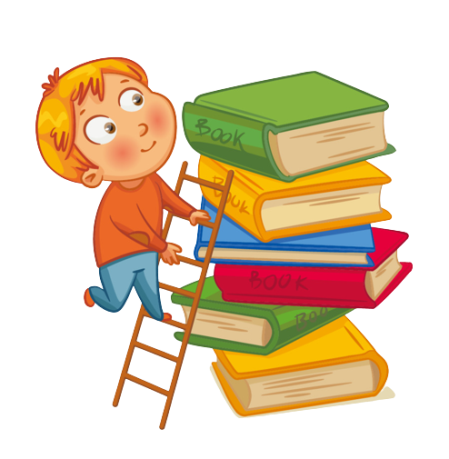 - Tên người viết tường trình.
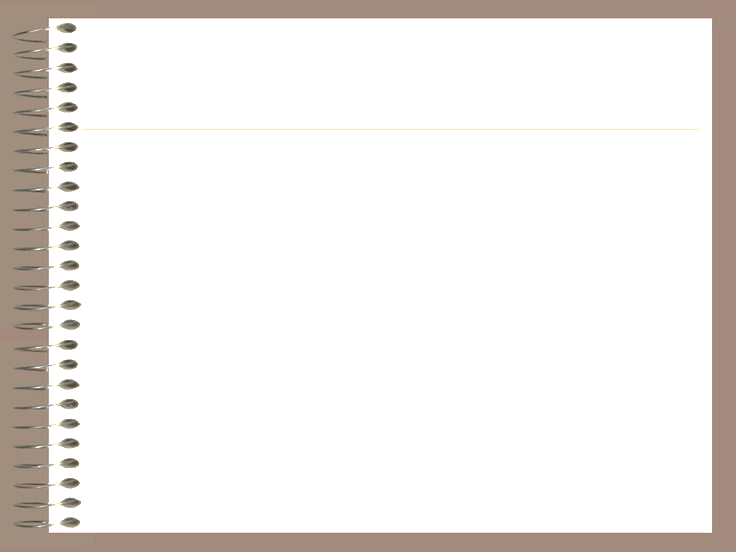 II. Phân tích bản tường trình tham khảo
B. Phần nội dung:
- Tường trình cụ thể (thời gian, địa điểm xảy ra vụ việc, nguyên nhân, hậu quả, người chịu trách nhiệm).
C. Phần kết thúc:
- Cam đoan và cam kết.
- Kí tên hoàn tất bản tường trình.
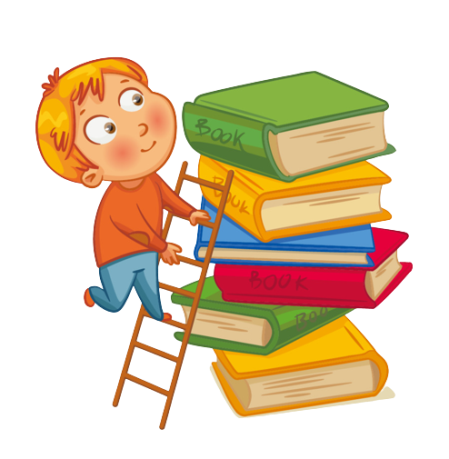 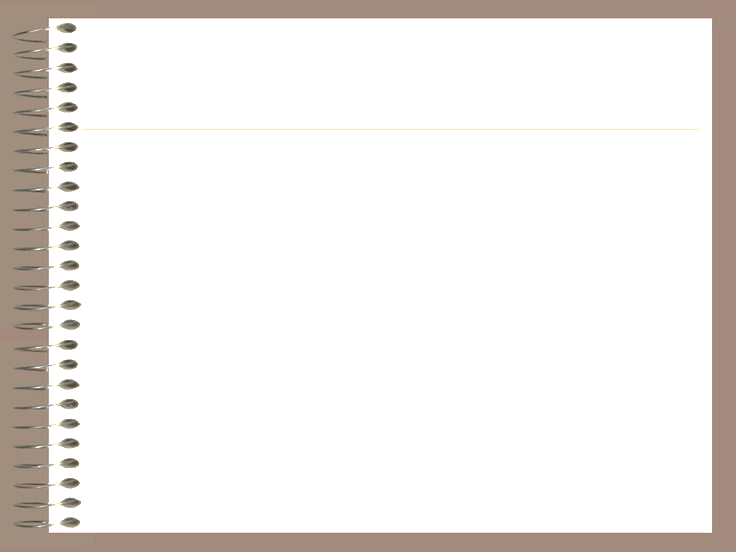 III. Thực hành viết theo các bước
1. Trước khi viết
- GV hướng dẫn HS theo dõi SGK tr.122 và trả lời các câu hỏi:
1) Mục đích viết văn bản tường trình là gì?
2) Ai sẽ là người tiếp nhận văn bản tường trình?
3) Em hãy nêu những việc cần làm trước khi viết văn bản tường trình.
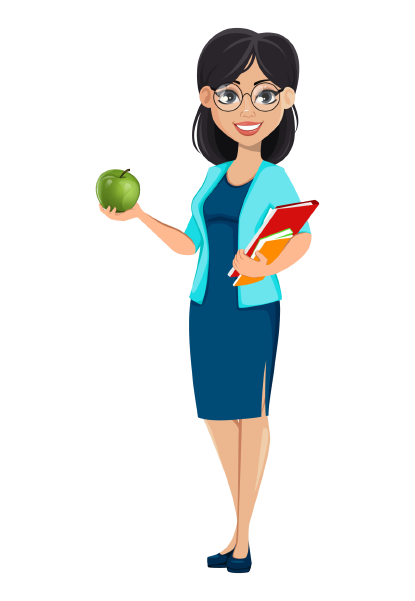 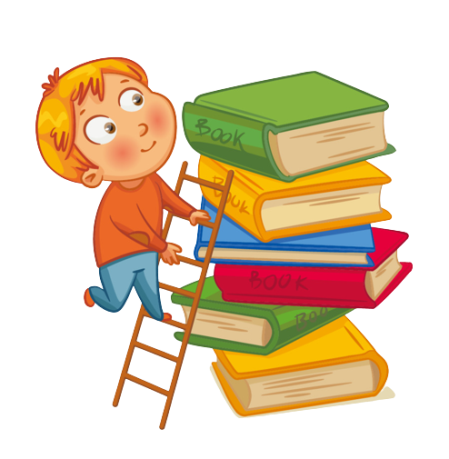 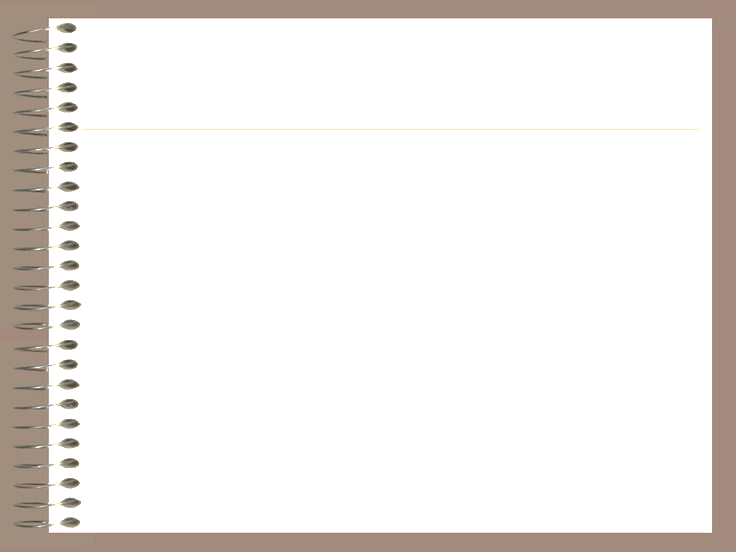 III. Thực hành viết theo các bước
1. Trước khi viết
a. Xác định mục đích viết:
- Cung cấp thông tin một cách trung thực về vụ việc mà mình có liên quan.
b. Người đọc:
- Người yêu cầu làm bản tường trình;
- Người có thẩm quyền xem xét, giải quyết và những người quan tâm đến vụ việc.
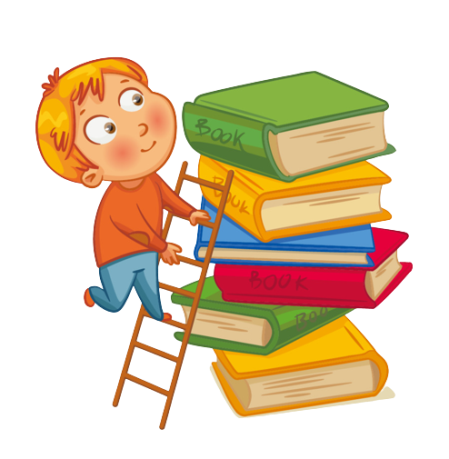 c. Những việc cần làm trước khi viết:
- Hình dung lại mọi chuyện đã xảy ra theo những gì em biết và còn nhớ rõ.
- Nếu vụ việc được tường trình chỉ mang tính chất giả định, hãy chú ý đến tư cách tường trình của bản thân, thông qua việc tự đặt các câu hỏi.
- Để xác định được những thông tin cụ thể và những vụ việc thường xảy ra như: mất xe đạp nơi gửi xe của trường; làm hư hại đồ dùng học tập của bạn khiến bạn không hoàn thành công việc được giao; khởi xướng một cuộc dã ngoại với các bạn trong lớp khi chưa xin phép gia đình…
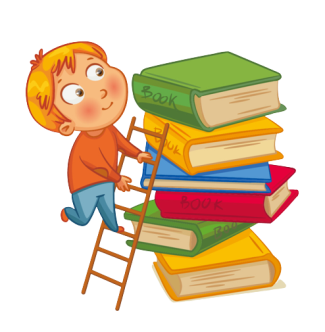 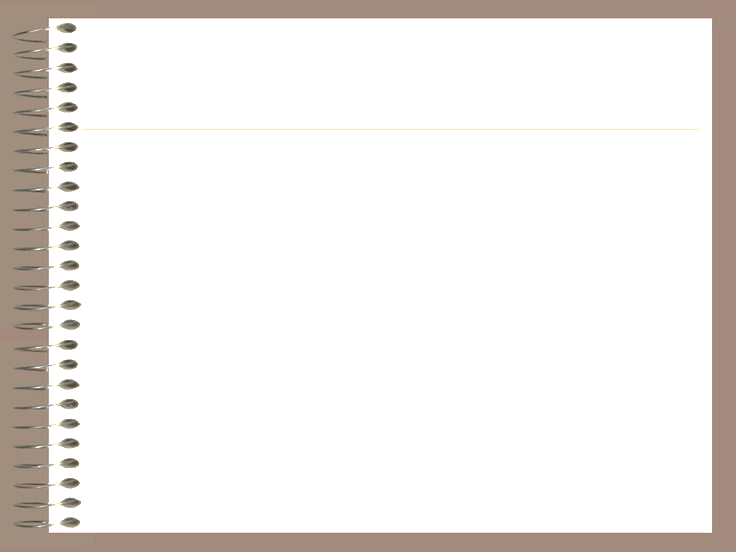 III. Thực hành viết theo các bước
1. Trước khi viết
c. Những việc cần làm trước khi viết:
- Hình dung lại mọi chuyện đã xảy ra theo những gì em biết và còn nhớ rõ.
- Nếu vụ việc được tường trình chỉ mang tính chất giả định, hãy chú ý đến tư cách tường trình của bản thân, thông qua việc tự đặt các câu hỏi.
- Để xác định được những thông tin cụ thể và những vụ việc thường xảy ra như: mất xe đạp nơi gửi xe của trường; làm hư hại đồ dùng học tập của bạn khiến bạn không hoàn thành công việc được giao; khởi xướng một cuộc dã ngoại với các bạn trong lớp khi chưa xin phép gia đình…
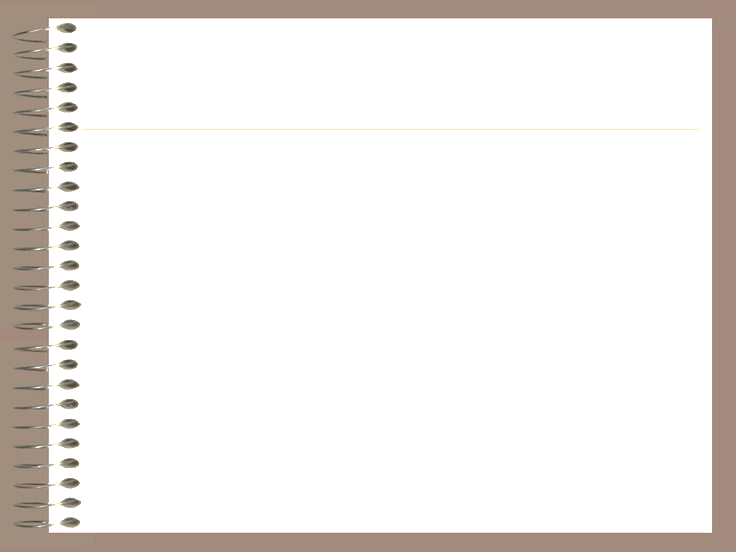 III. Thực hành viết theo các bước
2. Viết bản tường trình
Theo dõi SGK tr.122 và trả lời câu hỏi:
Để viết hoàn chỉnh một văn bản tường trình, chúng ta cần thực hiện những nhiệm vụ nào?
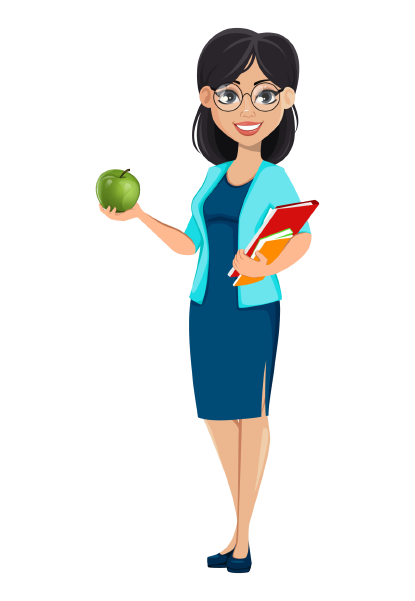 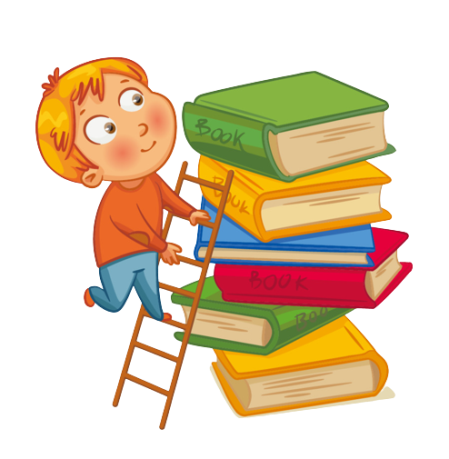 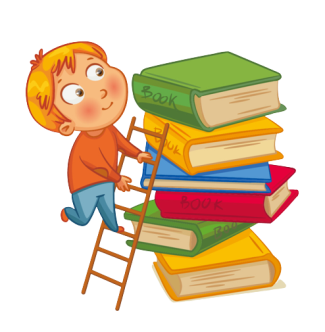 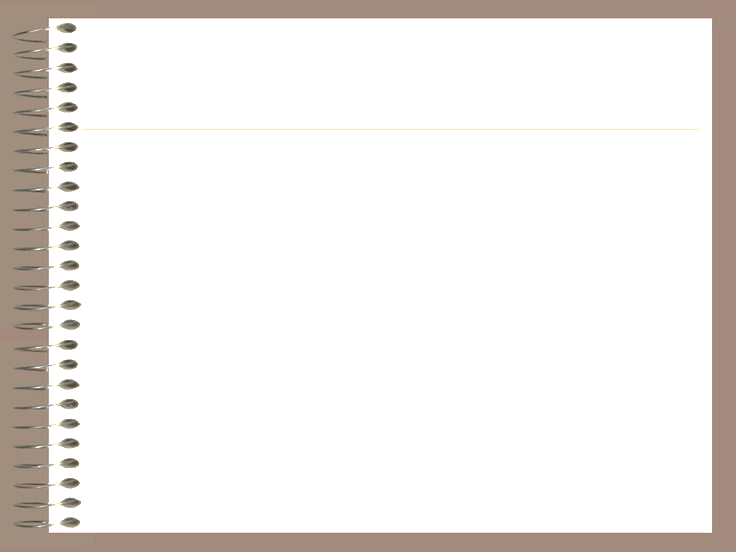 III. Thực hành viết theo các bước
2. Viết bản tường trình
- Viết phần mở đầu theo đúng thể thức.
- Tên văn bản tường trình phải thể hiện được nội dung khái quát nhất của vụ việc.
- Đề tên người hoặc cơ quan nhận bản tường trình.
- Xưng danh với đầy đủ họ tên.
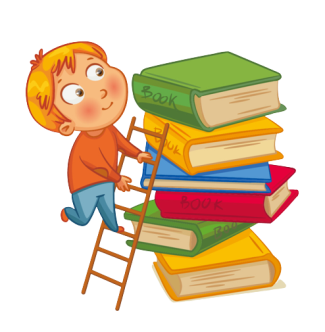 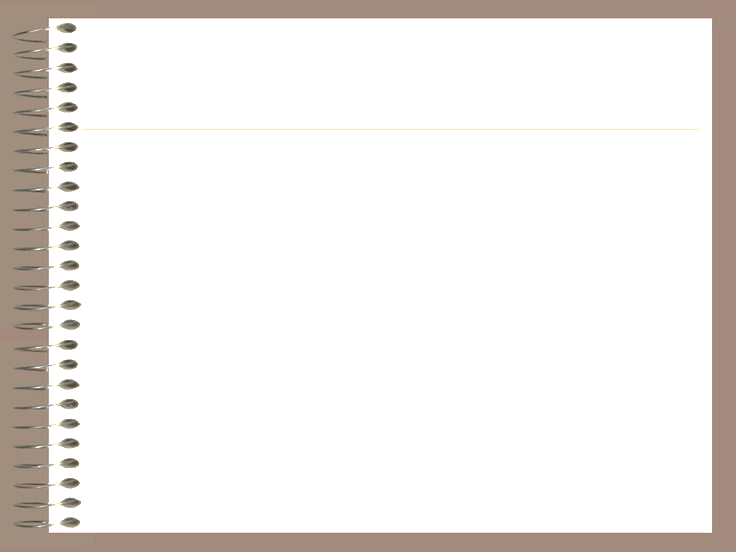 III. Thực hành viết theo các bước
2. Viết bản tường trình
- Trình bày vụ việc ngắn gọn nhưng rõ ràng, đảm bảo có đủ các thông tin về thời gian, địa điểm, người liên quan, nguyên nhân, diễn biến và hậu quả để lại… Cần nói rõ tư cách, trách nhiệm của em trong vụ việc.
- Nêu cam kết về tính trung thực của nội dung tường trình.
- Nêu lời hứa hoặc lời đề nghị.
- Kí và ghi đầy đủ họ tên ở phần dưới cùng, lệch góc phải trang giấy.
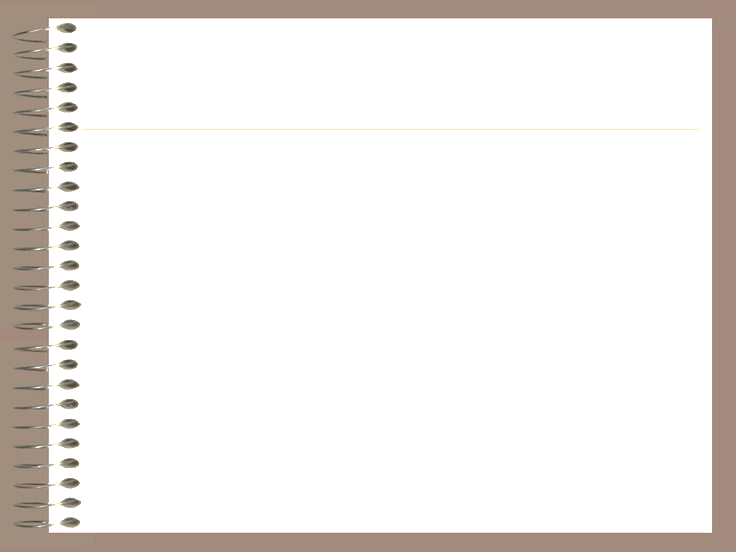 III. Thực hành viết theo các bước
3. Chỉnh sửa bản tường trình
Nhiệm vụ: 
Dựa vào phần Thể thức của văn bản tường trình để tự rà soát và chỉnh sửa.
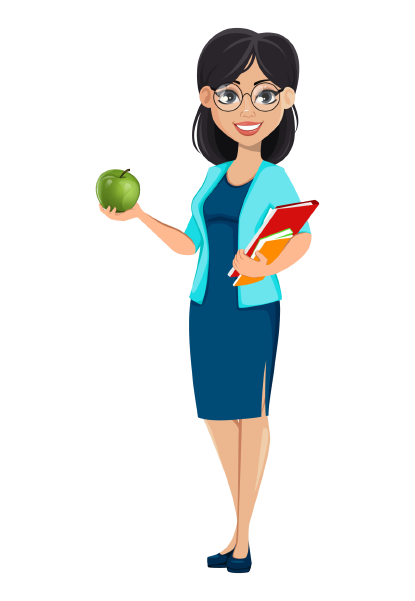 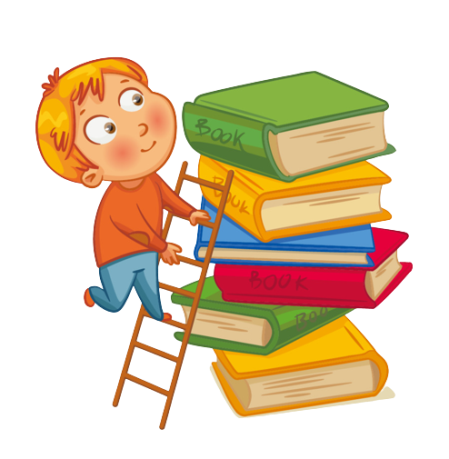 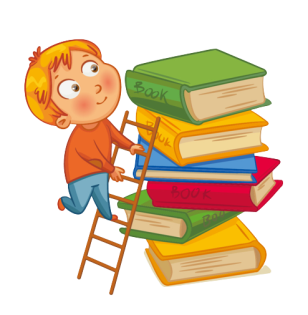 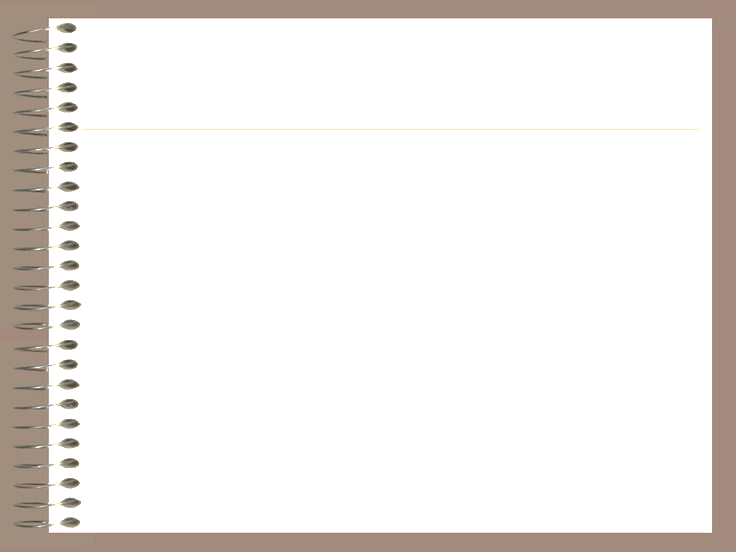 III. Thực hành viết theo các bước
3. Chỉnh sửa bản tường trình
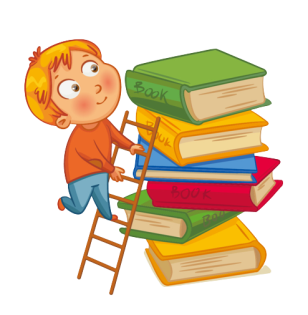 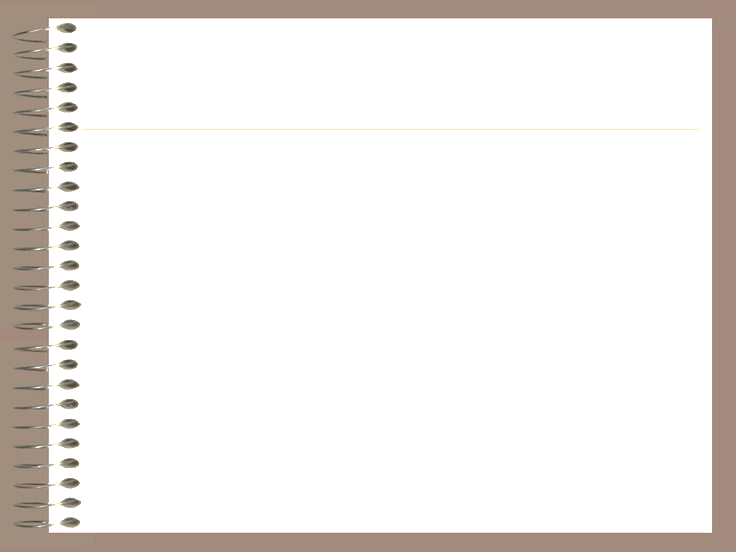 III. Thực hành viết theo các bước
3. Chỉnh sửa bản tường trình
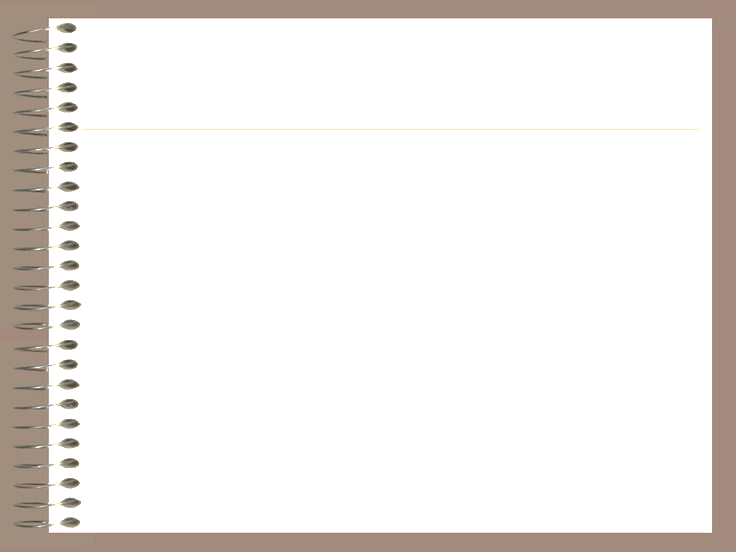 CỘNG HÒA XÃ HỘI CHỦ NGHĨA VIỆT NAM
Độc lập - Tự do - Hạnh phúc
-------------------------------
                                                                  …, ngày …tháng ….. năm 2023
BẢN TƯỜNG TRÌNH
Về việc mất xe đạp nơi gửi xe ở trường
   Kính gửi: - BGH trường THCS…
                    - Cô ……………………………, chủ nhiệm lớp 7C12
   Em là ……………, học sinh trường THCS ………, xin phép tường trình với cô một việc như sau:
  ………………………………………………………………………………………………………………………………………………………………………………………………………………………………………………………………………………………………………………………………………………………………………………………………………
    Em xin cam đoan điều vừa tường trình là đúng sự thật. Em mong được BGH nhà trường và cô giáo chủ nhiệm giúp đỡ em tìm lại chiếc xe đạp bị mất.
                                              Người viết tường trình
                                                     (Kí tên)
                                                     
                                                        ……………………………
HƯỚNG DẪN TỰ HỌC
+ Học bài, nắm chắc cách viết văn bản tường trình.
+ Lưu trữ lại Phiếu học tập vào hồ sơ cá nhân.
+ Giao phiếu học tập và yêu cầu HS chuẩn bị bài sau: Nói và nghe: Trình bày ý kiến về vấn đề văn hoá truyền thống trong xã hội hiện đại.
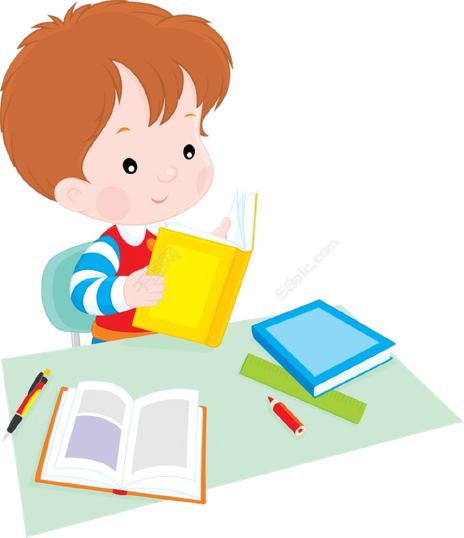